PRIMO
Préposé à l’information et au maintien de l’ordre
Déroulement de la rencontre
Accueil et introduction
Préparation avant le vote
Pendant le vote
Clôture et dépouillement
Le retour des urnes et des autres documents
Conclusion
Renseignements utiles
Personnel et fonctionnement d’un endroit de vote
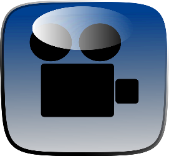 Personnes admises dans un endroit de vote
Les représentants et les releveurs de liste
Avant le jour « J »
Arrivée et accueil du personnel
Publicité partisane
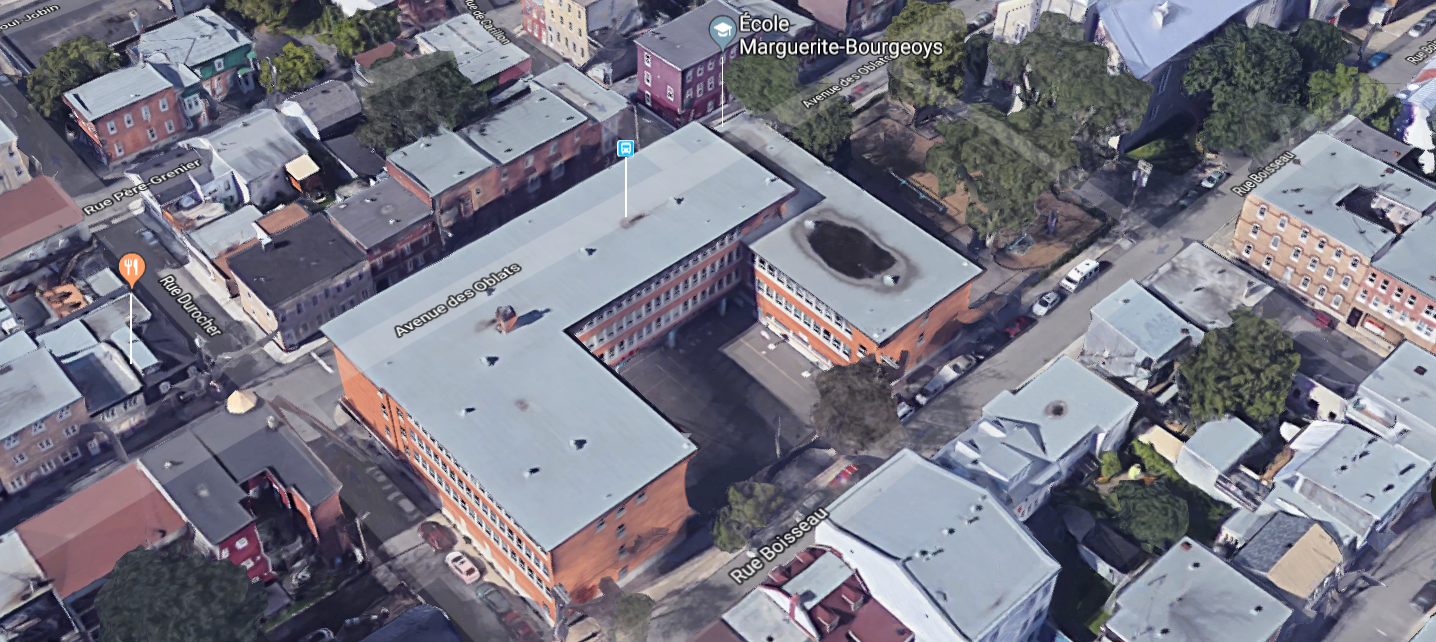 A
Entrée
B
École
Cas 1
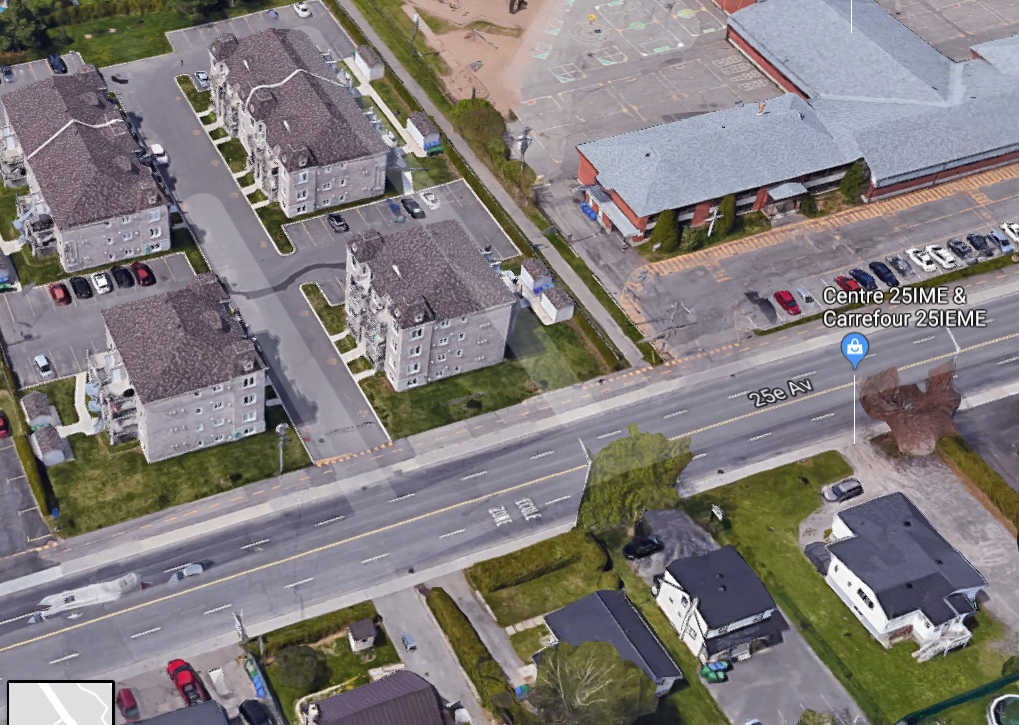 École
Cas 2
B
Entrée
A
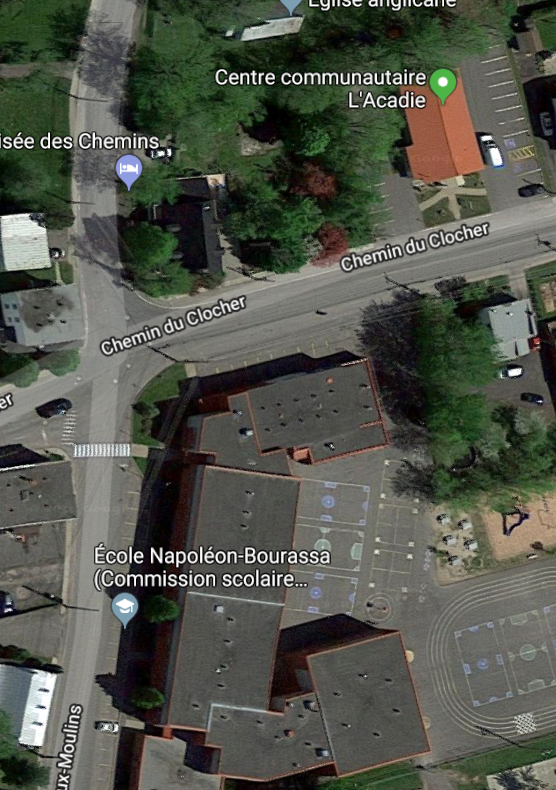 Cas 3
B
A
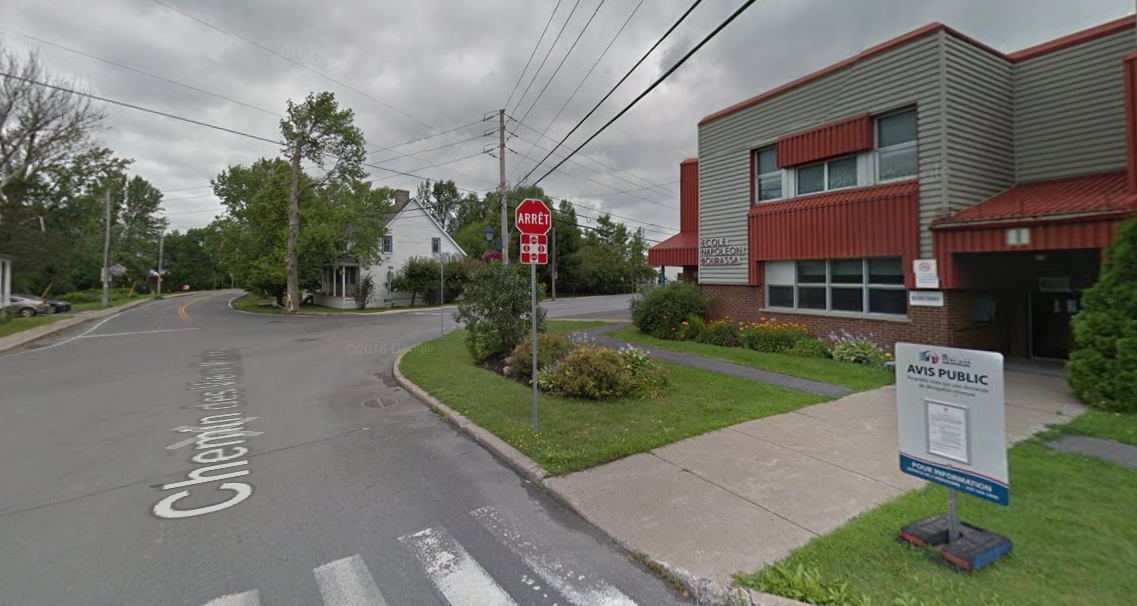 A
Cas 3 suite…
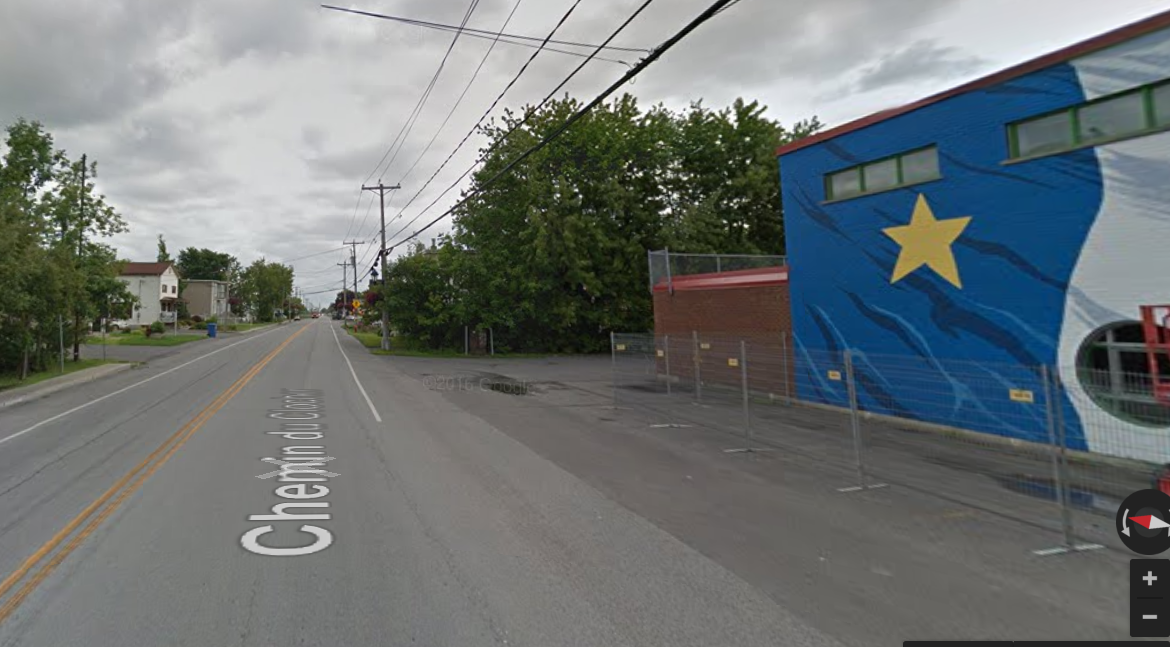 B
Cas 3 suite…
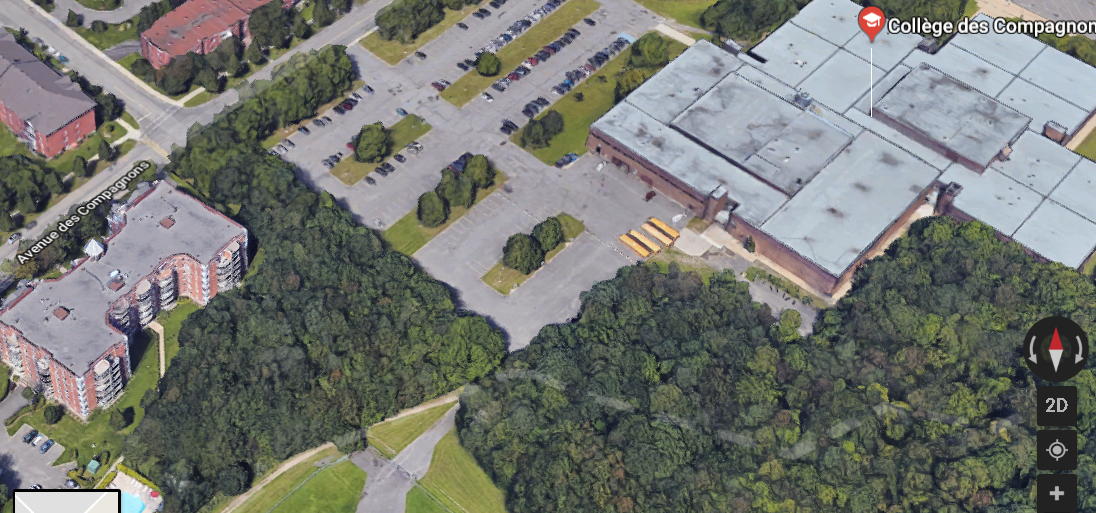 Entrée
École
B
A
Cas 4
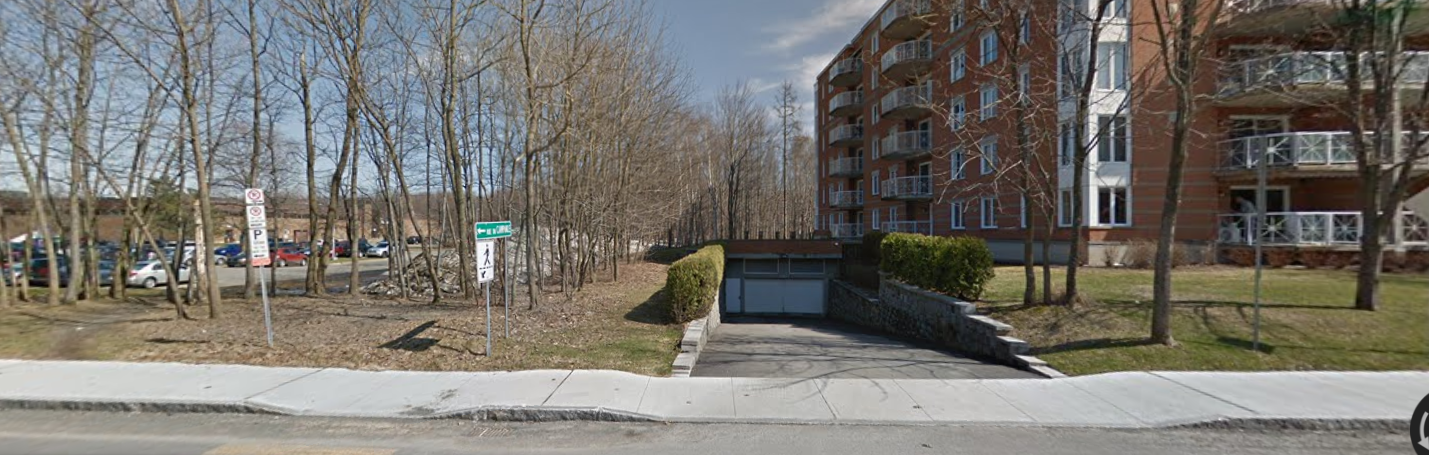 B
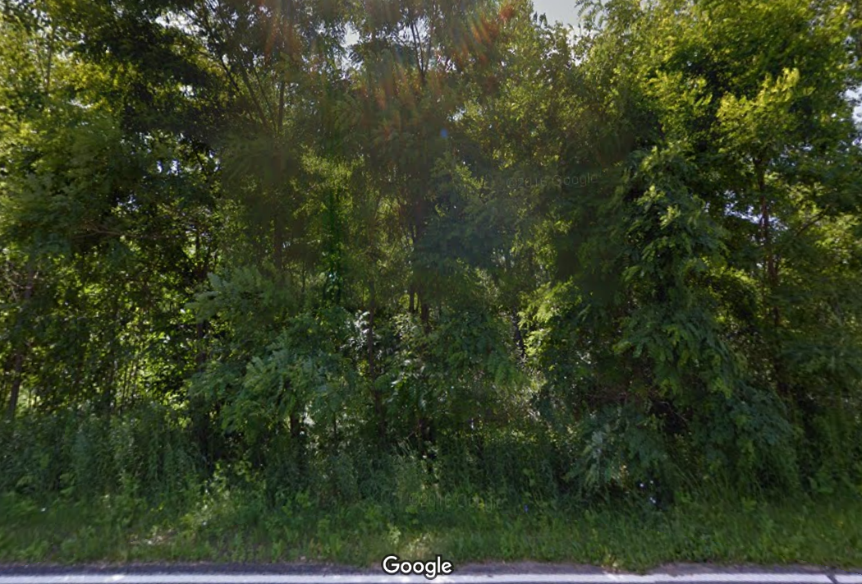 Cas 4 suite…
Aménagement du local
Attention aux fenêtres!
Protégez les isoloirs
Chaises pour l’attente au besoin
Espace de confidentialité
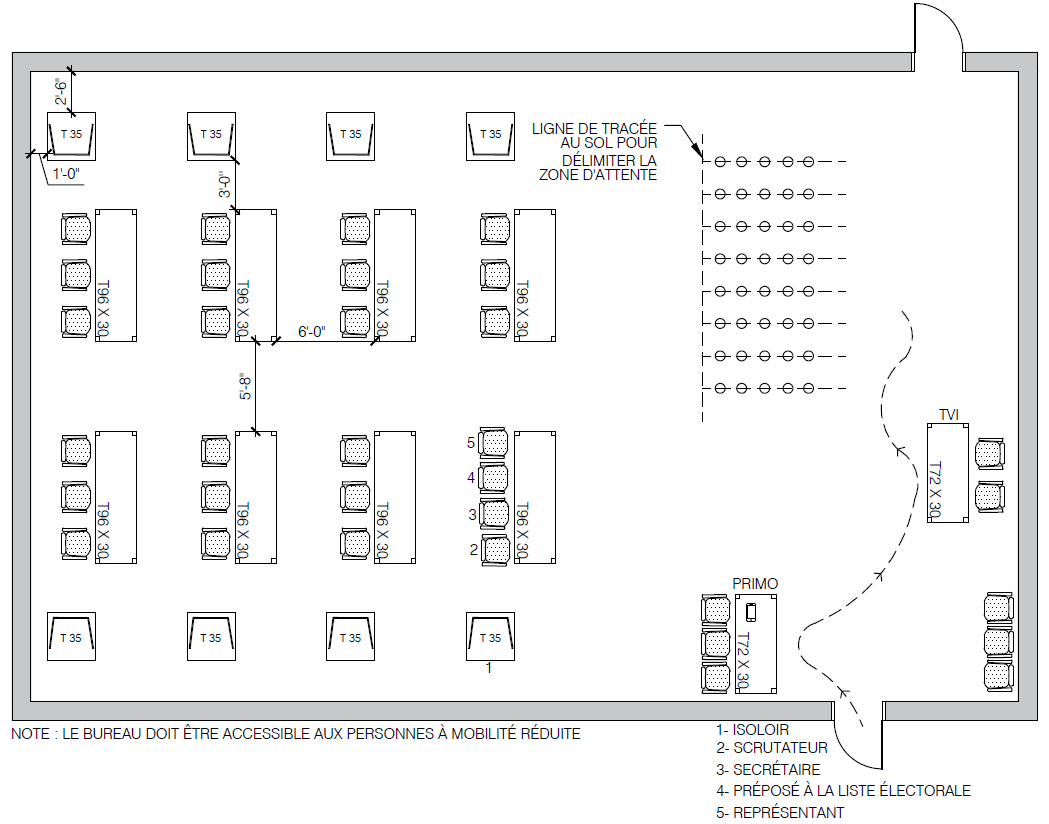 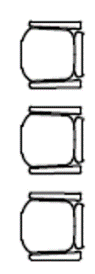 3’
Planifier et identifier les files d’attente
Plan de salle
ÉH
Espace suffisant pour se rendre à la table et derrière l’isoloir
Une seule entrée/sortie
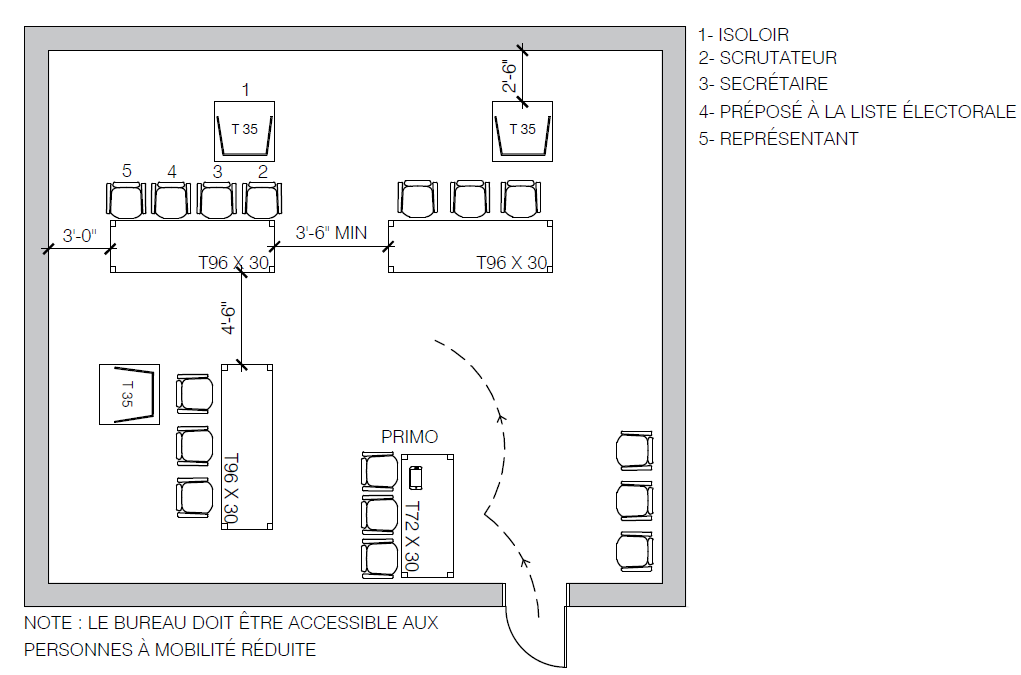 Planifier et identifier les files d’attente
Plan de salle
Une seule entrée/sortie
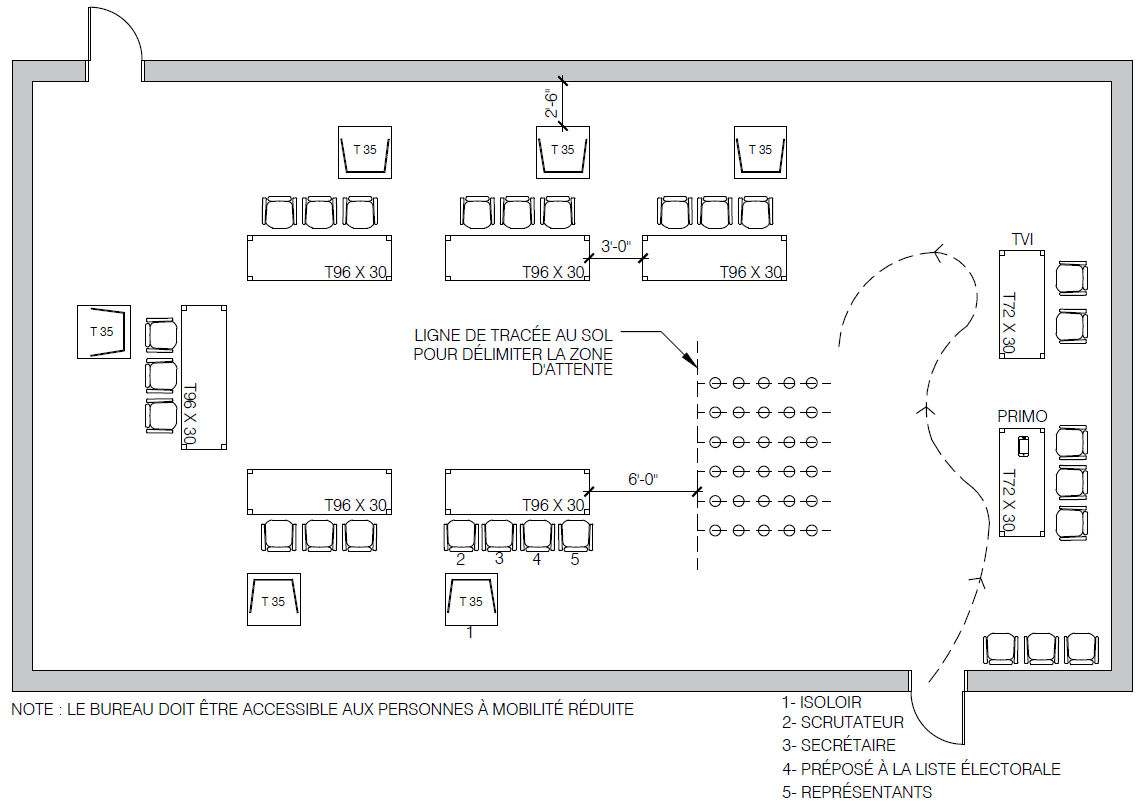 Plan de salle
La signalisation
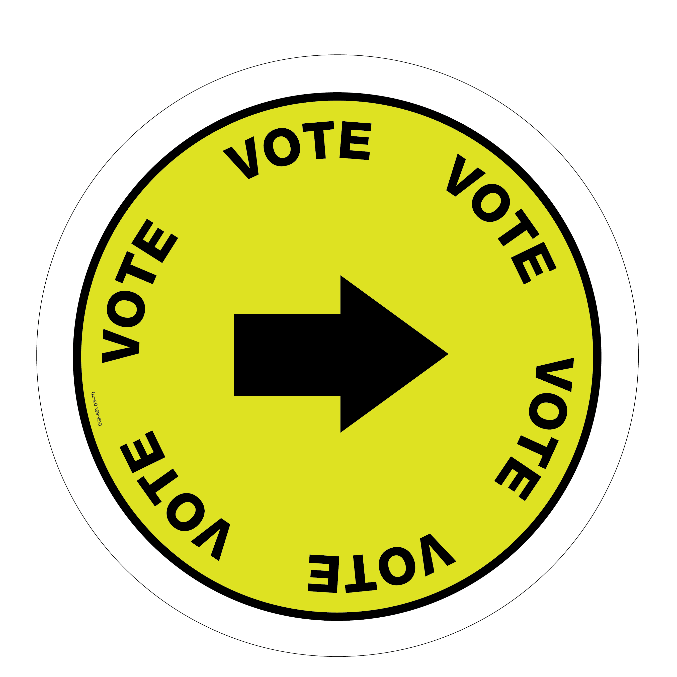 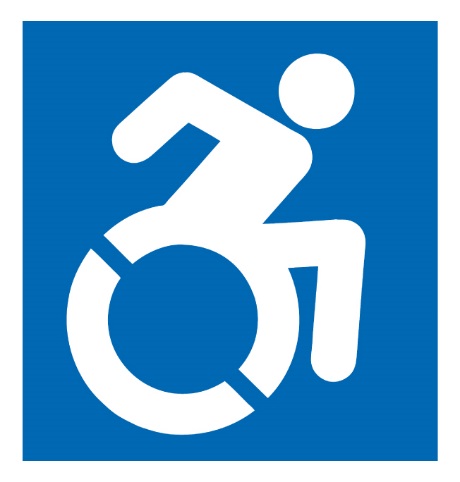 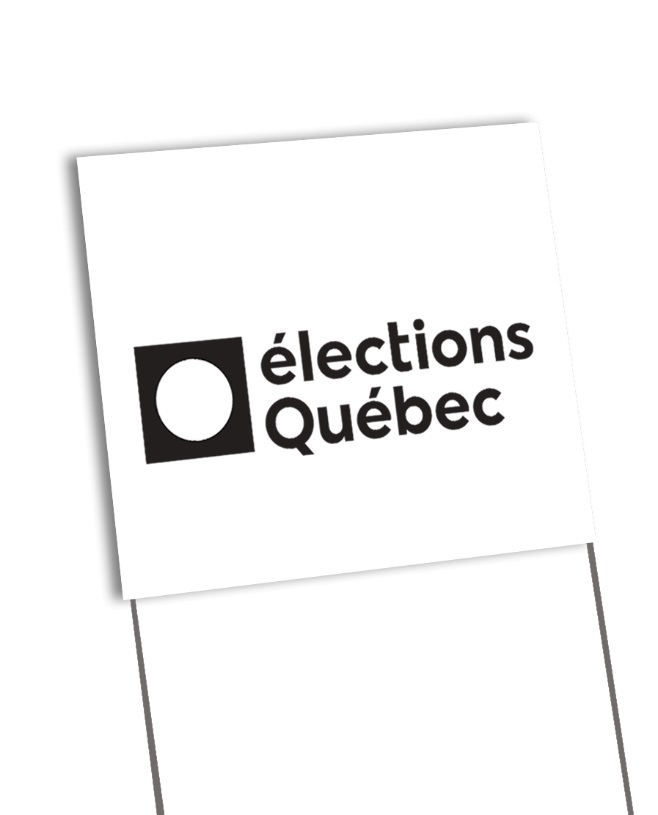 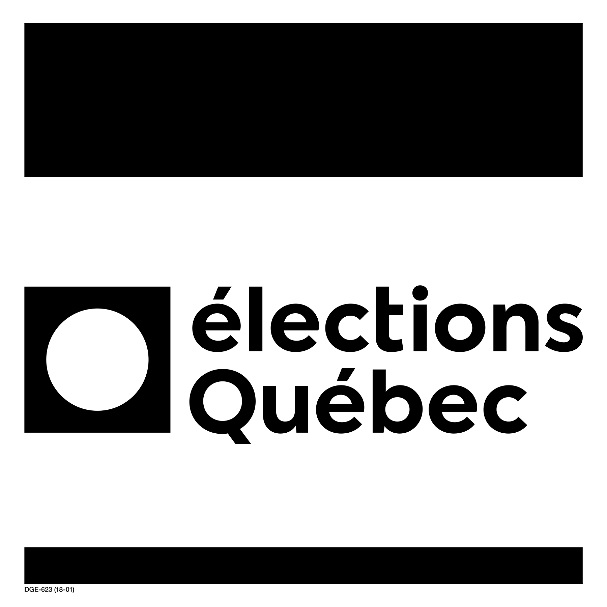 Présence des médias
Ouverture à l’heure prévue
Qualités essentielles pour la fonction
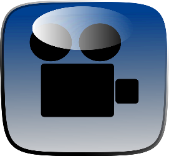 Accueil et information
Trouver le numéro de section de voteCorrigé
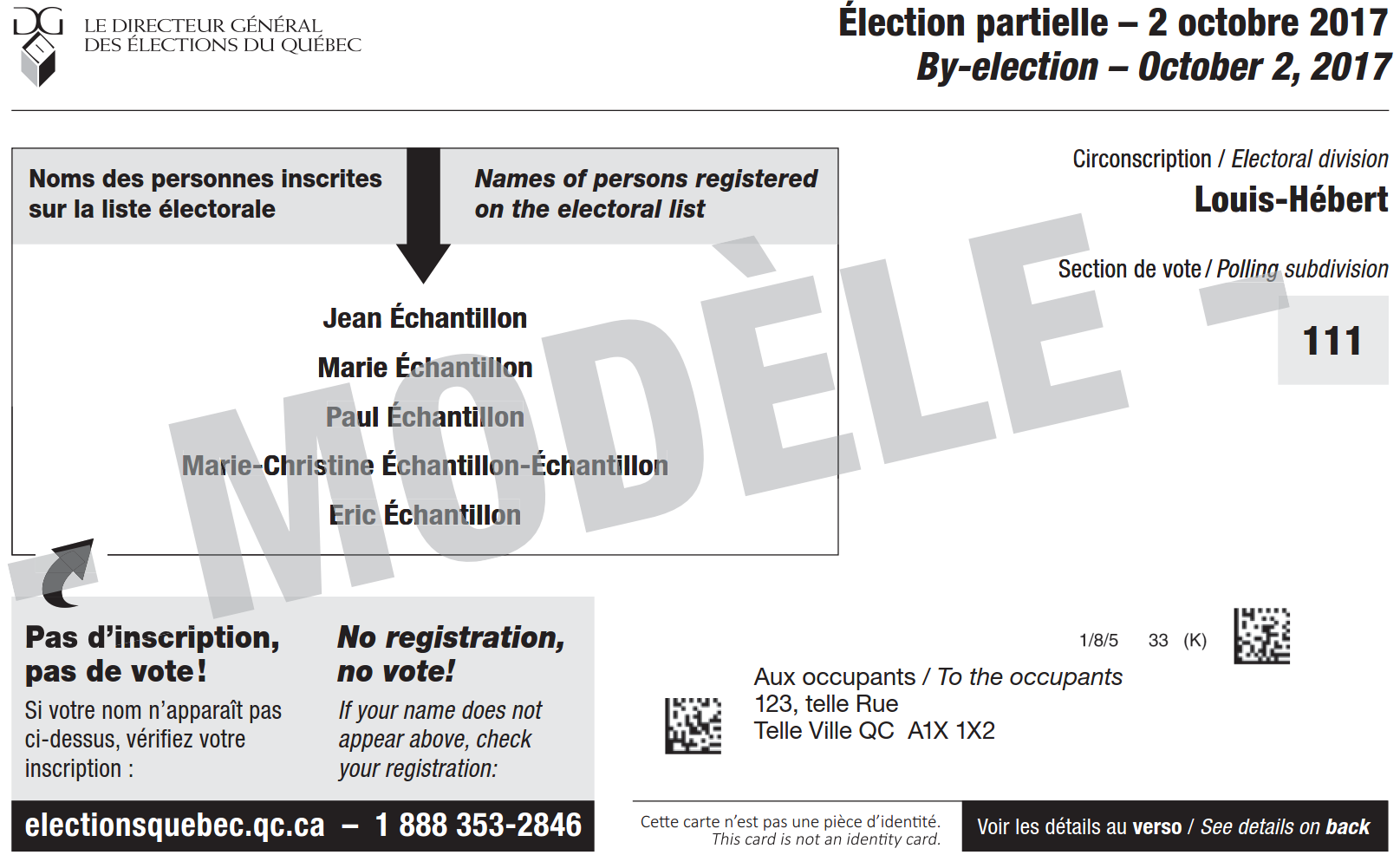 Avis à l’électeur
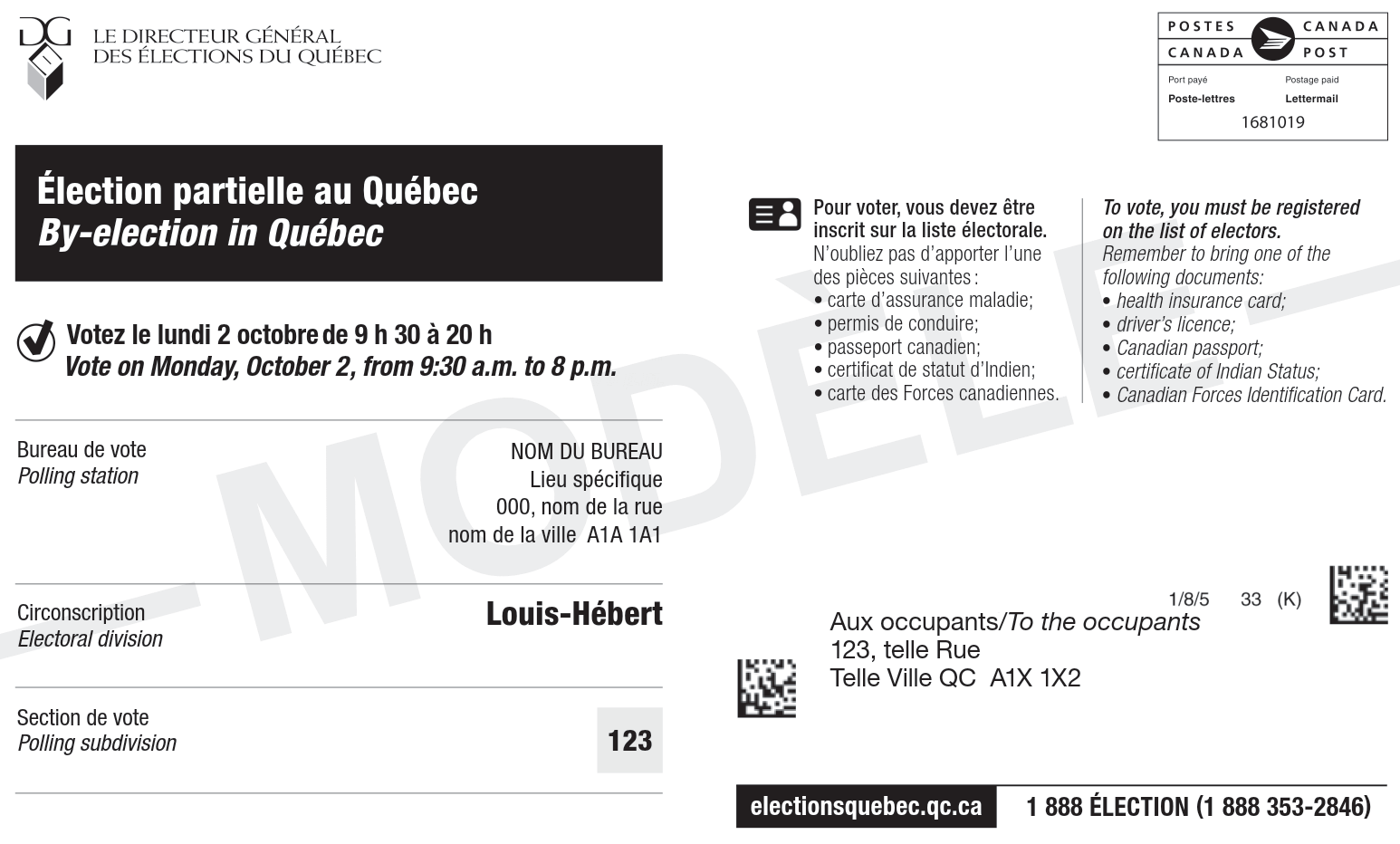 Carte de rappel
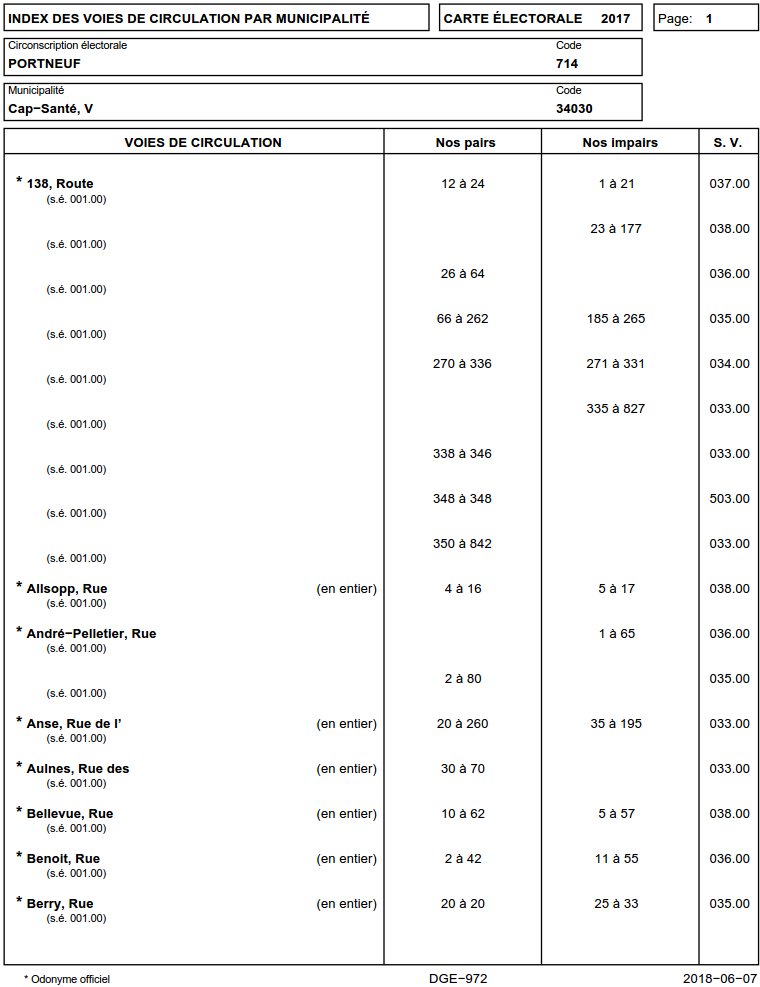 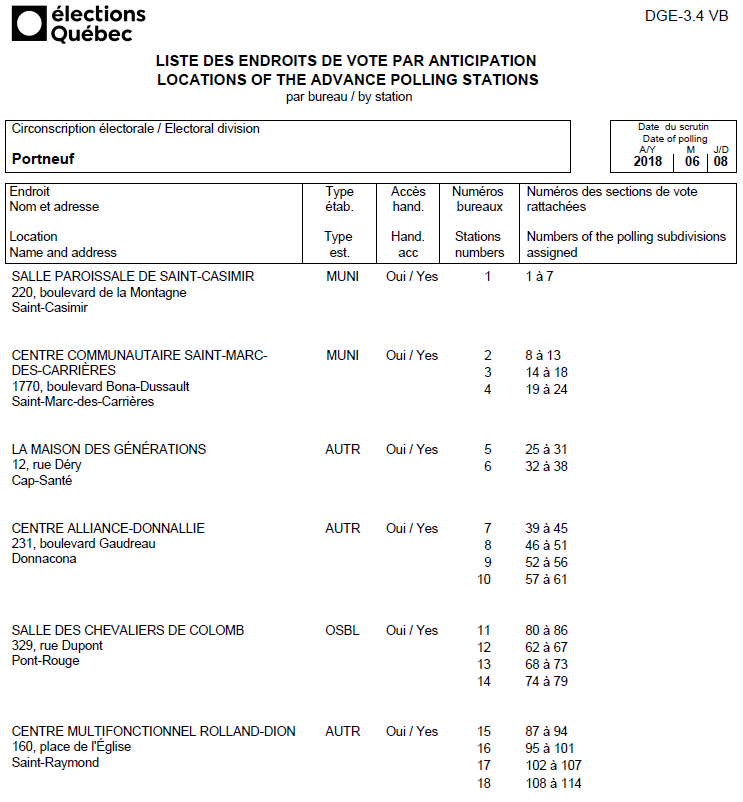 Liste des endroits de vote BVA
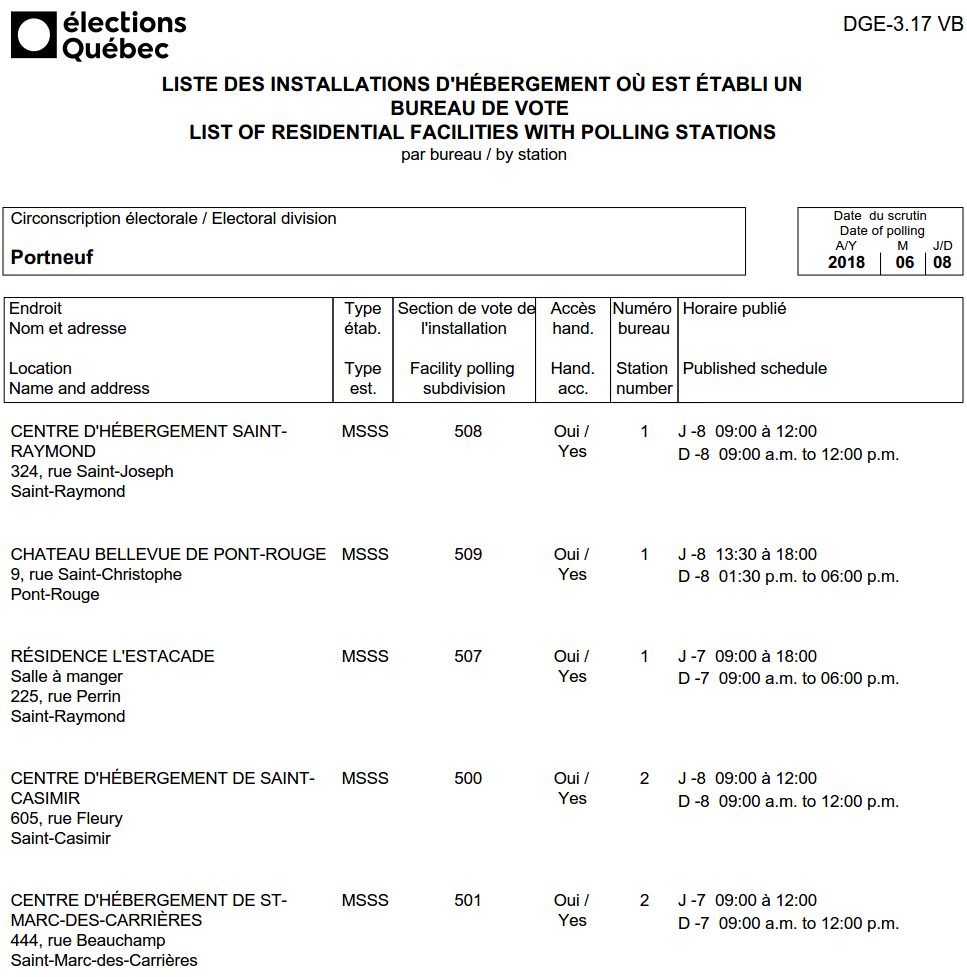 Liste des endroits de vote BVIH
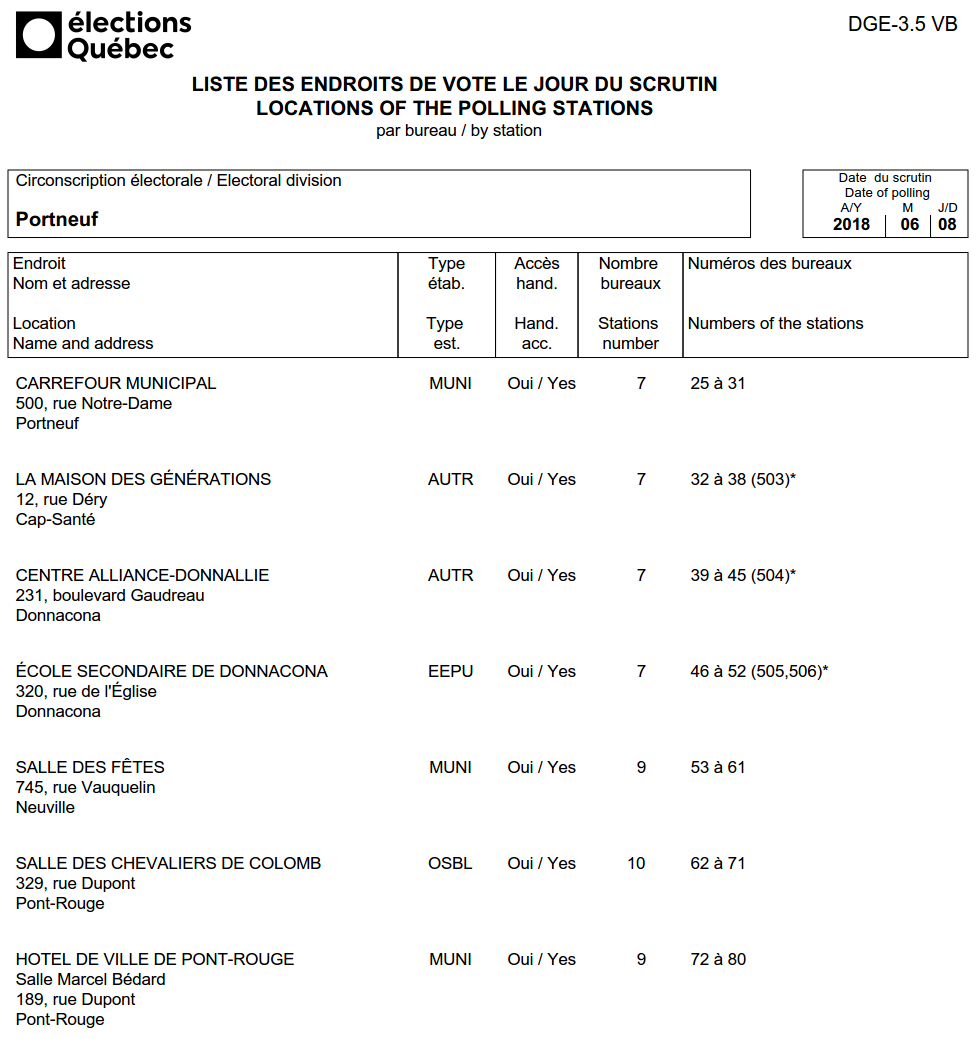 Liste des endroits de vote BVO
Recherche dans l’index des voies de circulationCorrigé
59          10         59
44           7          44
N’est pas dans le même endroit de vote
50           8          50
62          12         62
X            X            X
La liste électorale
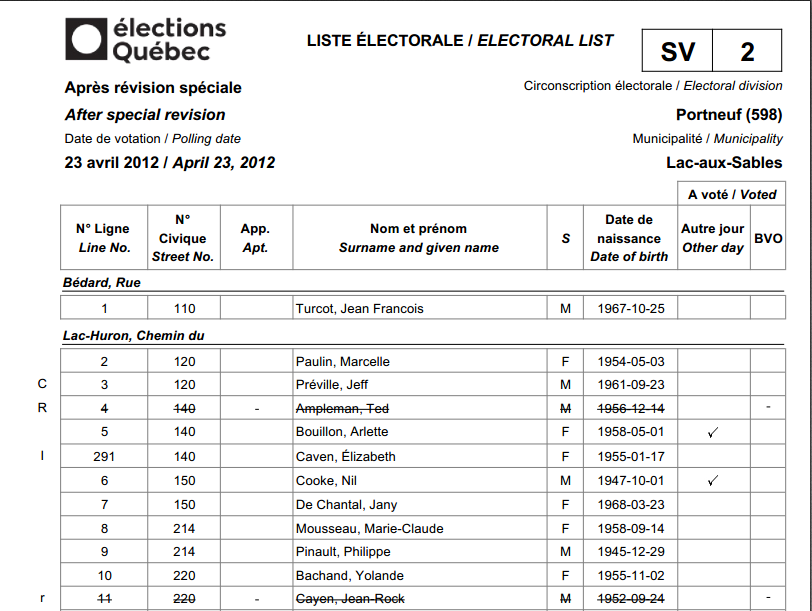 La liste électorale - BVO
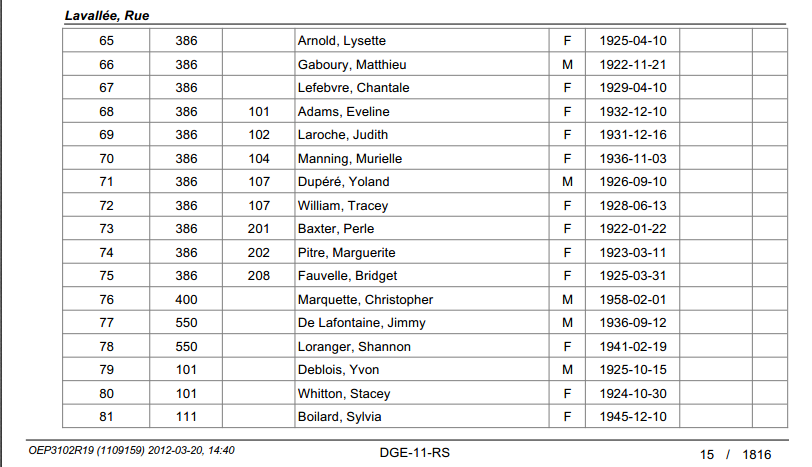 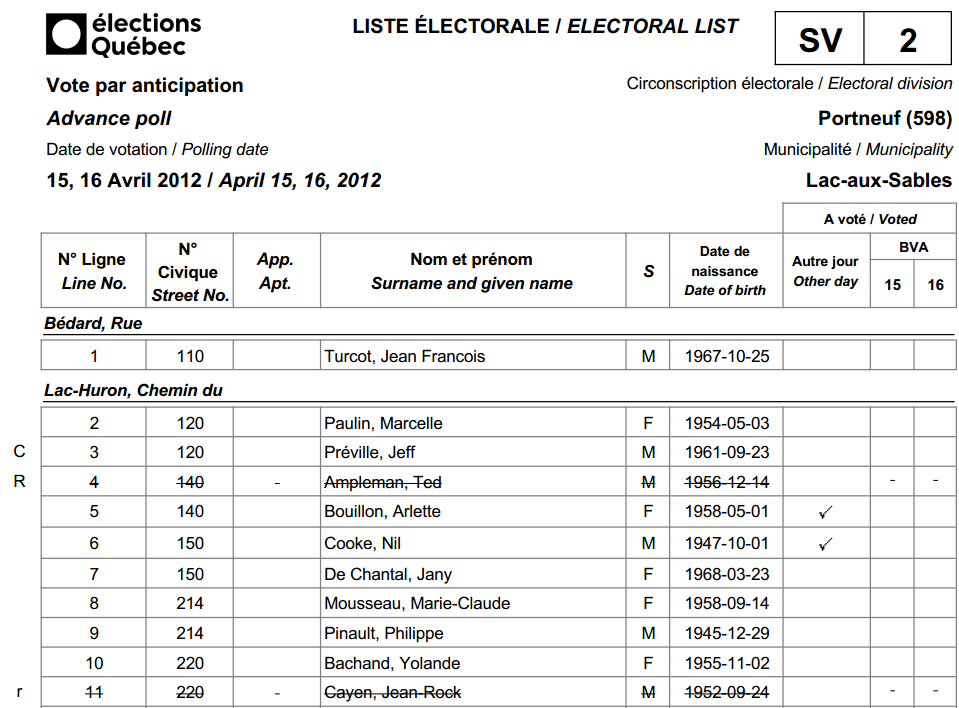 La liste électorale - BVA
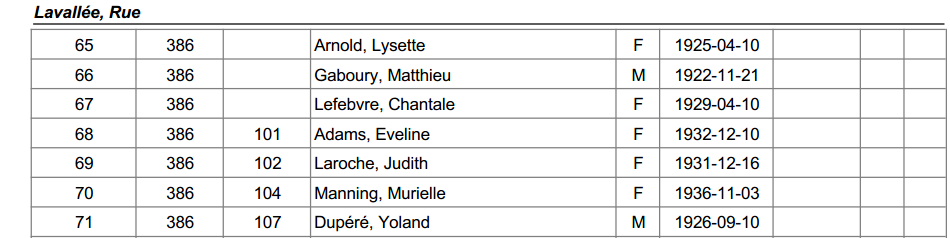 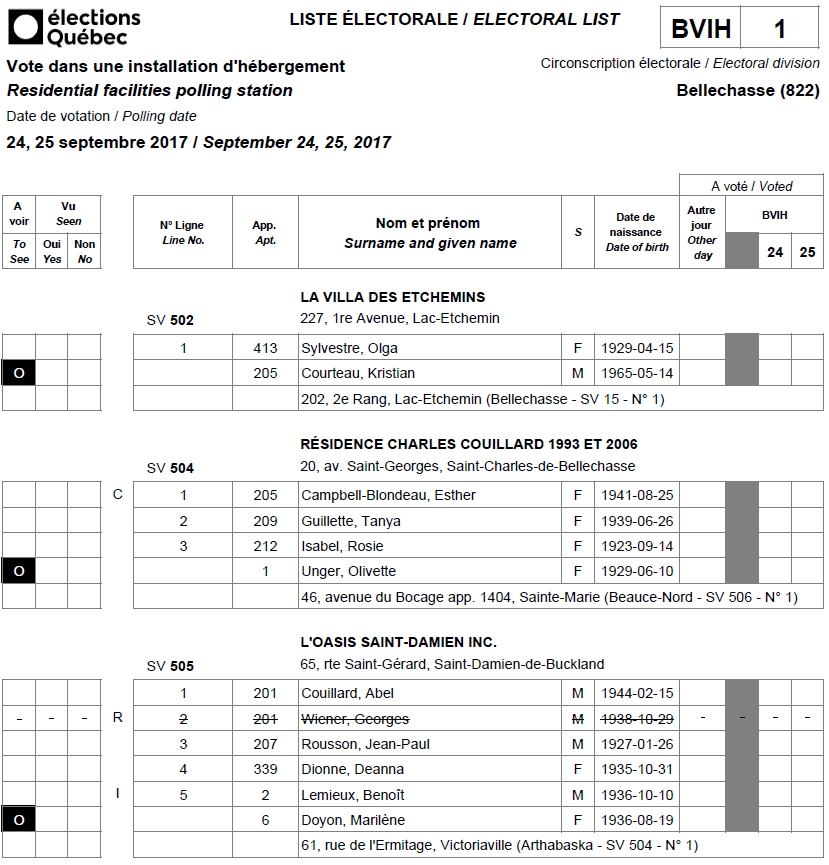 La liste électorale - BVIH
Recherche dans la liste électoraleExercice
Recherche 1
Numéro de ligne: 58
Peut voter: OUI
Alison Sheehan
685, Chemin du Lac-Huron
Lac-aux-Sables
Recherche 2
Numéro de ligne: 80
Peut voter: OUI
Stacey Whitton
101, rue Lavallée
Lac-aux-Sables
Recherche 3
Numéro de ligne: 21
Peut voter: NON
Victoire Presseau
620, Chemin du Lac-Huron
Lac-aux-Sables
Recherche 4
Numéro de ligne: 14
A un crochet au bout de son nom
Marie-Élaine Morrow
320, chemin du Lac-Huron
Lac-aux-sables
Recherche 5
Numéro de ligne: Aucun
Peut voter: NON
Marcelle Paulin
355, avenue de la Bonne entente
Lac-aux-sables
Électeurs non-inscrits sur la liste électorale
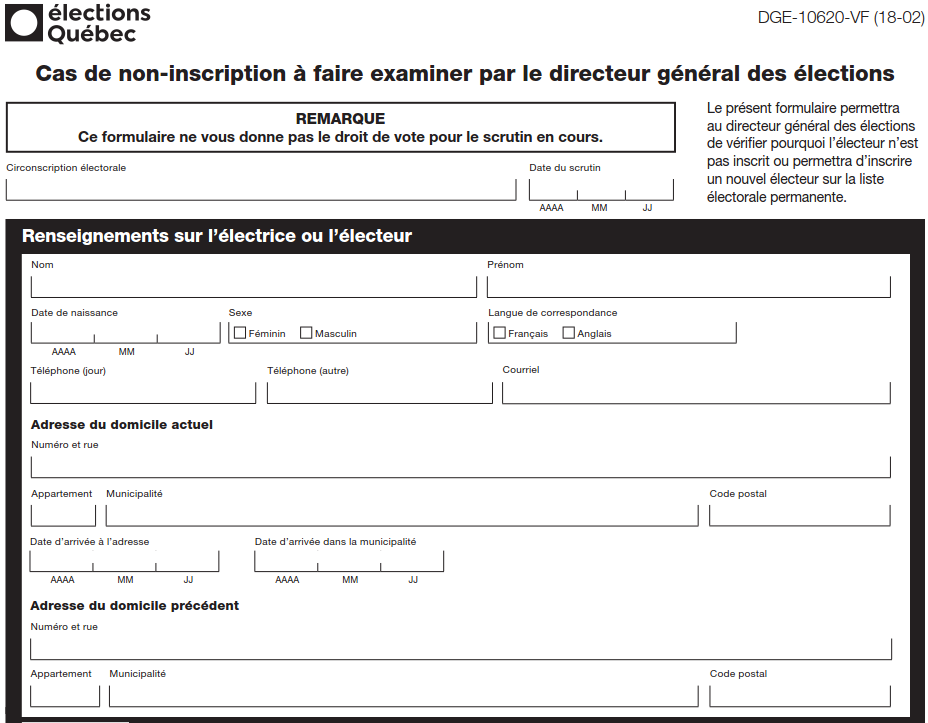 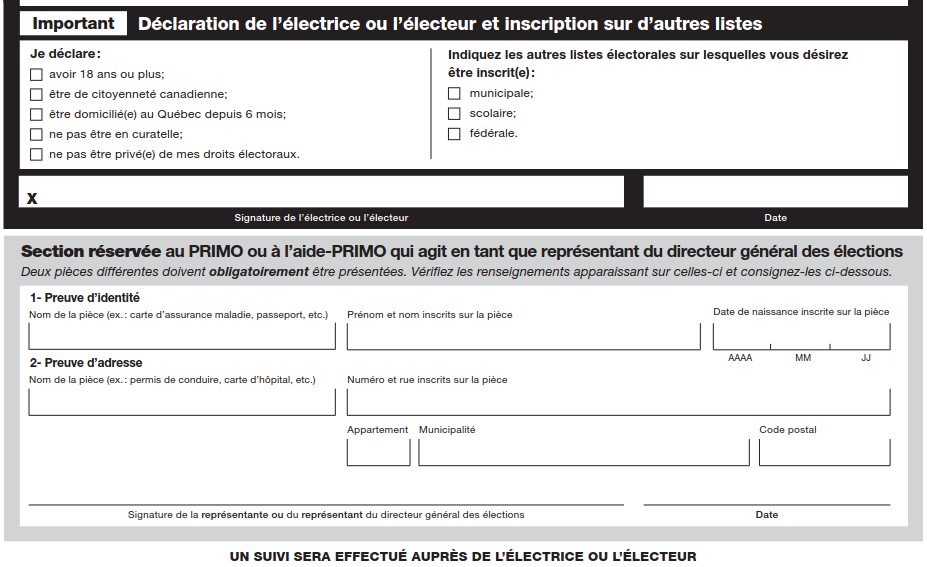 Maintenir l’ordre et appliquer les mesures d’urgence
Transmission des électeurs ayant voté
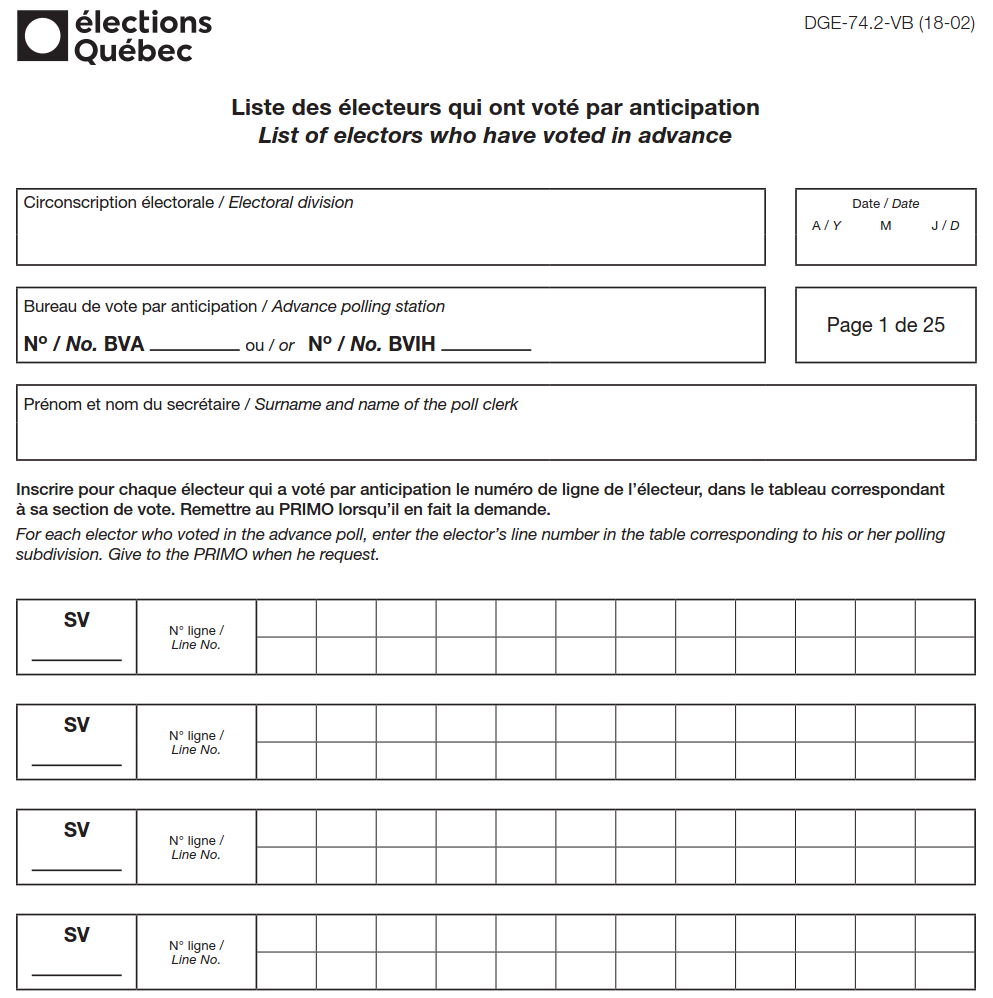 DGE-74.2
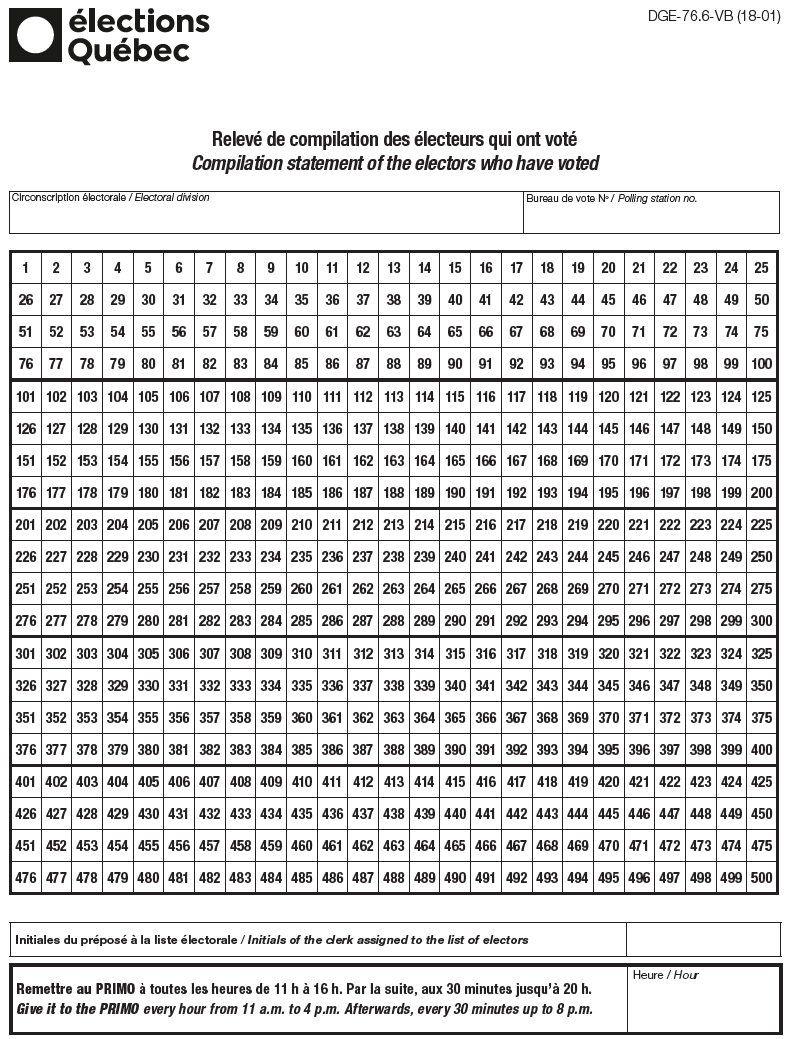 Portneuf
55
DGE 76.6
JL
12:00
BVO-43
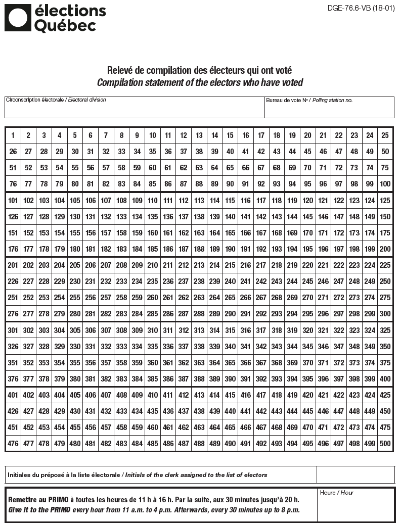 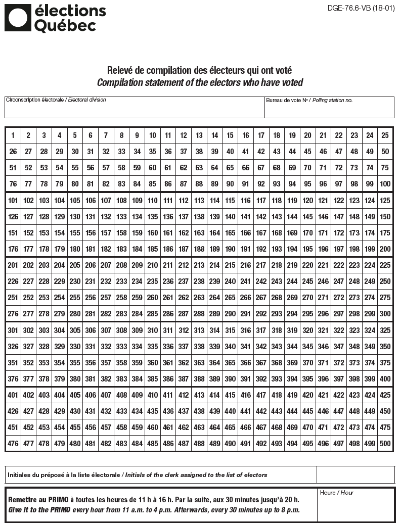 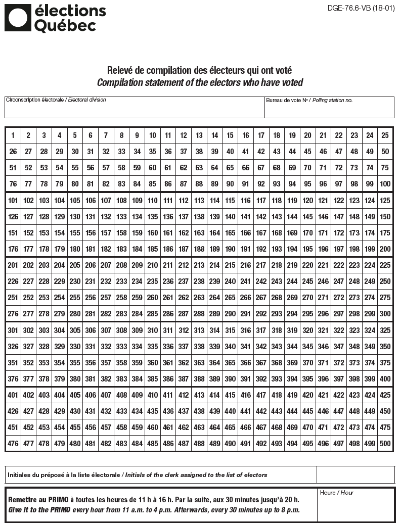 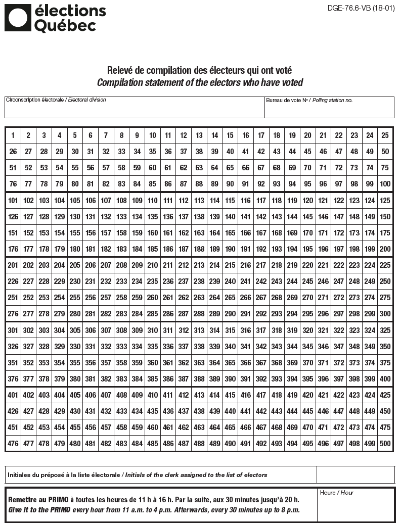 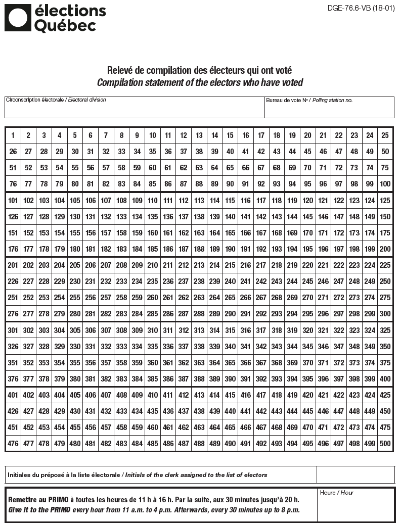 BVO-42
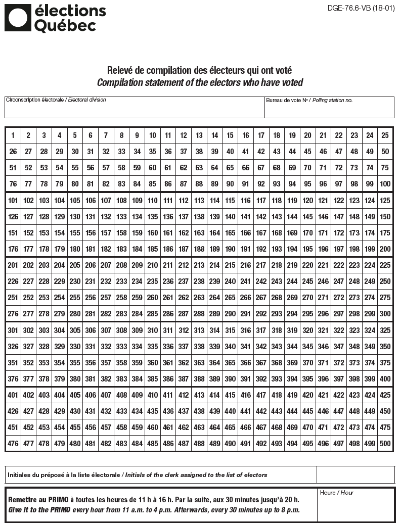 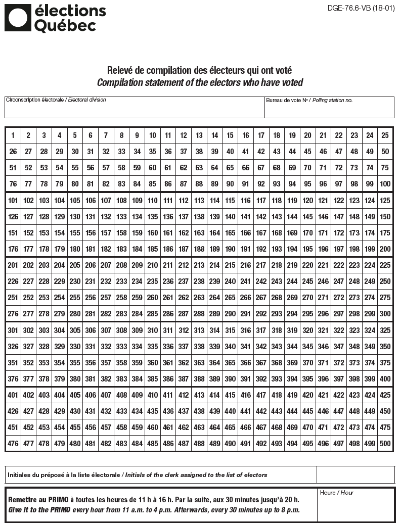 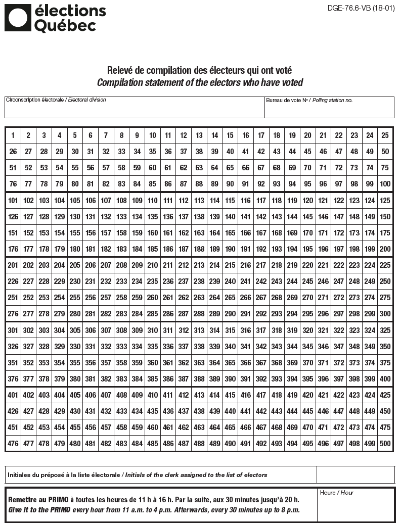 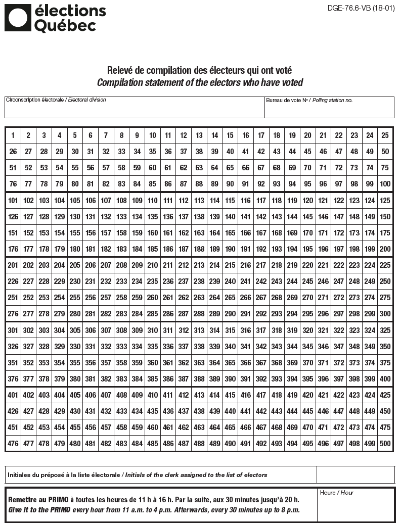 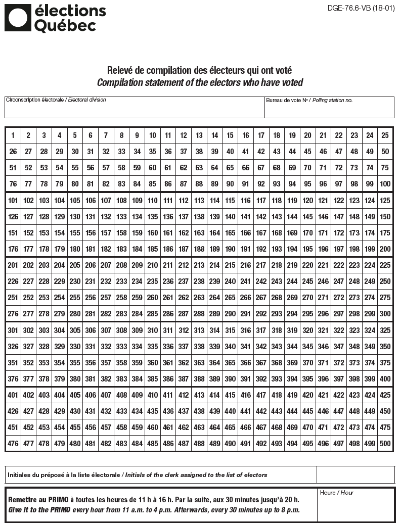 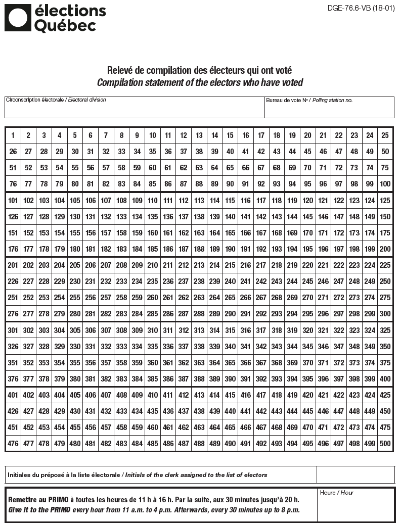 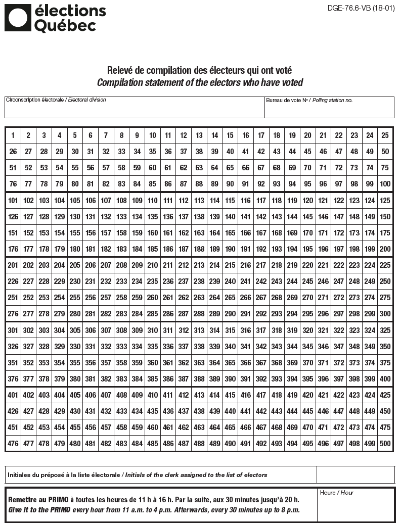 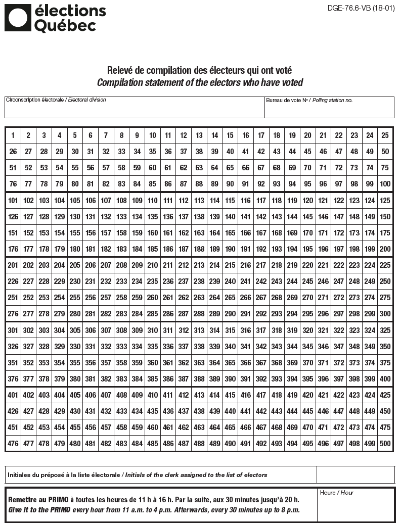 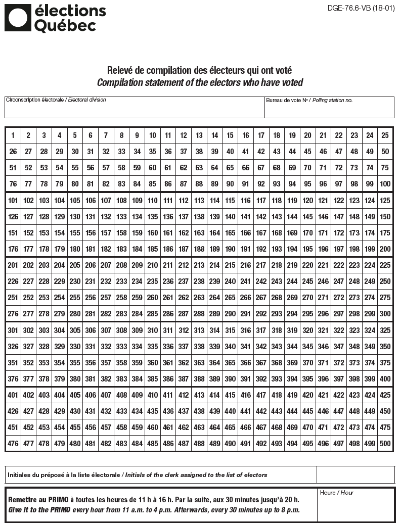 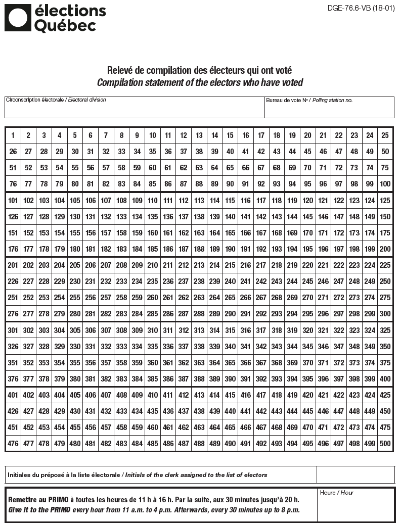 BVO-44
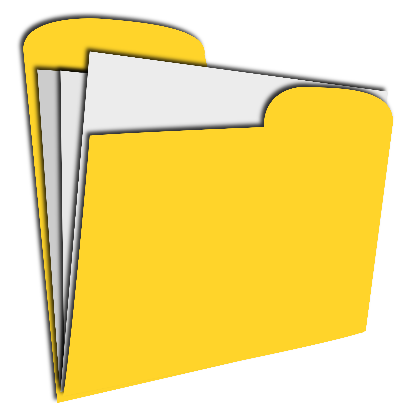 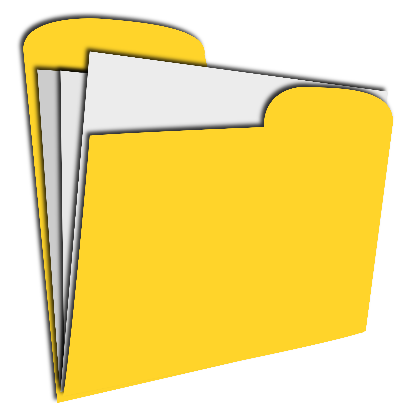 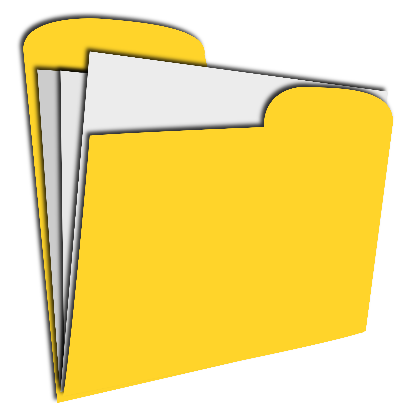 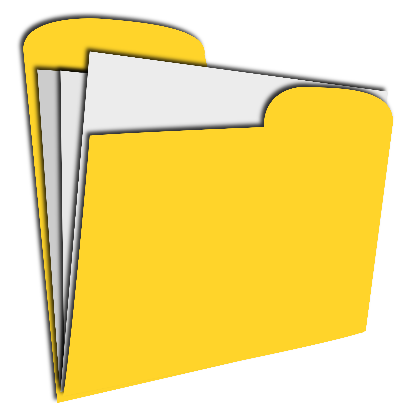 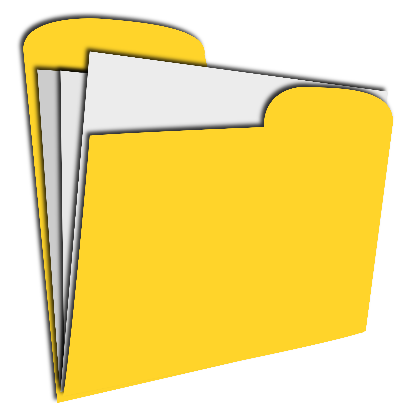 BVO-44
BVO-44
BVO-44
BVO-44
BVO-44
Marie BONENFANT
Jean-Charles BUREAU
Pierre-A. LARRIVÉE
Roger BONTEMPS
Max HIMOM
Support au personnel
Électeurs en herbePetits bureaux de vote
Fermeture de l’endroit de vote et retour du matérielVote par anticipation
DépouillementPersonnes admises seulementTransmission des résultats
Vérifications à faire sur le relevé
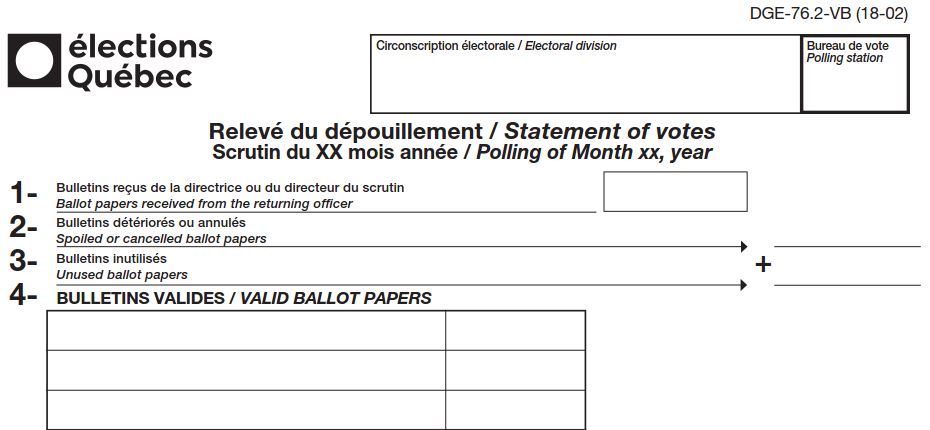 PORTNEUF
002
400
2
197
63
Marie BONENFANT
Relevé du dépouillement
49
Jean-Charles BUREAU
83
Pierre-A. LARRIVÉE
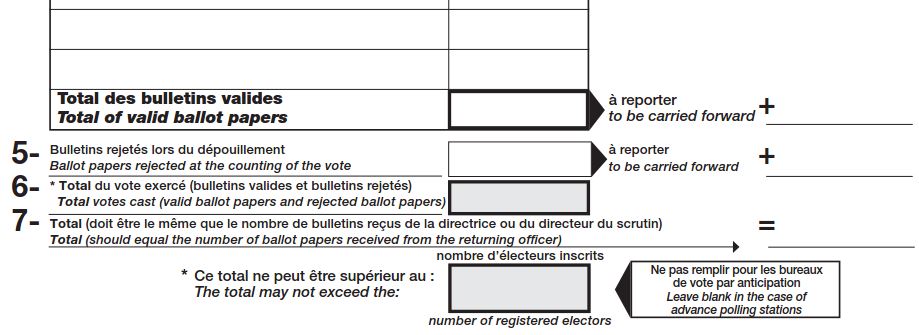 195
195
6
6
201
400
376
Où trouver l’information à transmettre
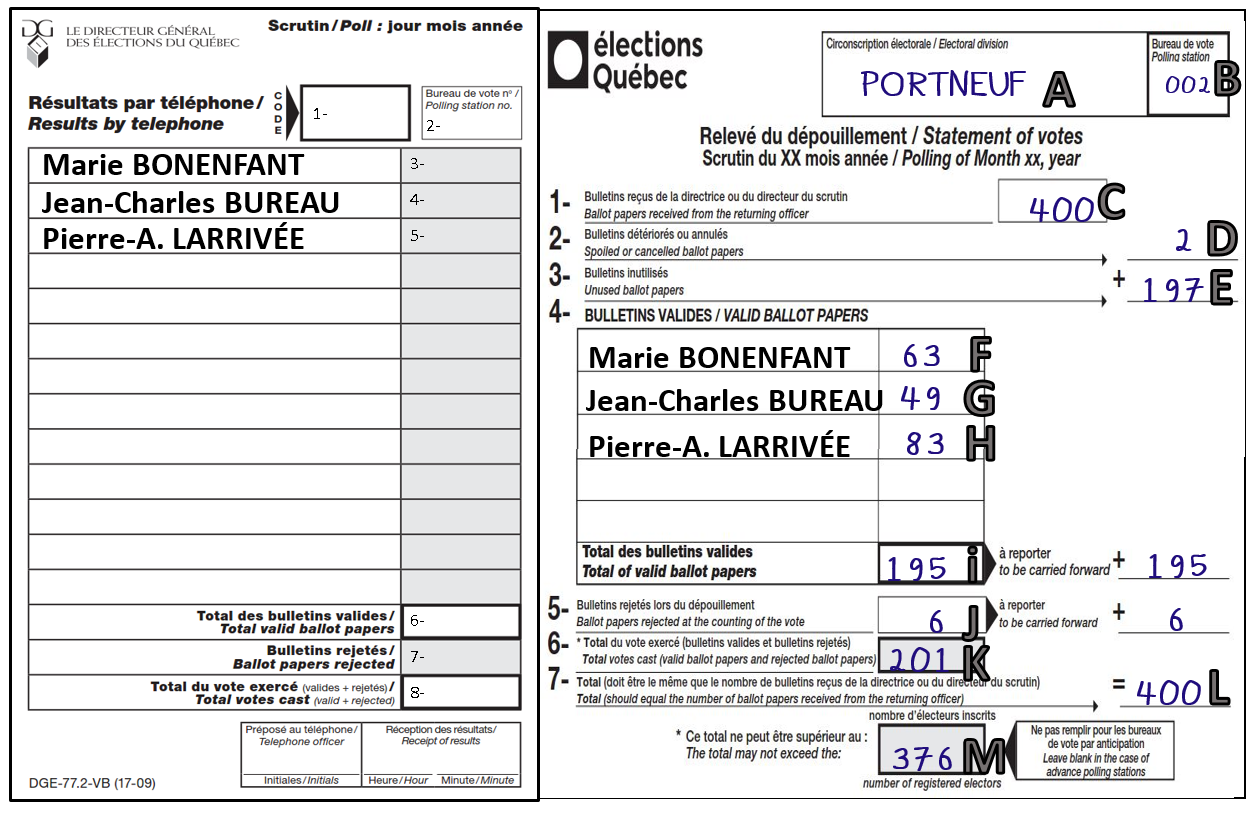 Oeillet
002
63
49
83
195
6
201
Retour des urnes et des autres documents
Conclusion
Liste des communications avec le DS
Jours de vote pour le personnel électoral
BVA
23 et 24 septembre
BVDS
21, 22, 25, 26, 27 septembre
BVO
1er octobre

Horaire et endroit, voir www.electionsquebec.qc.ca
Questions et serments